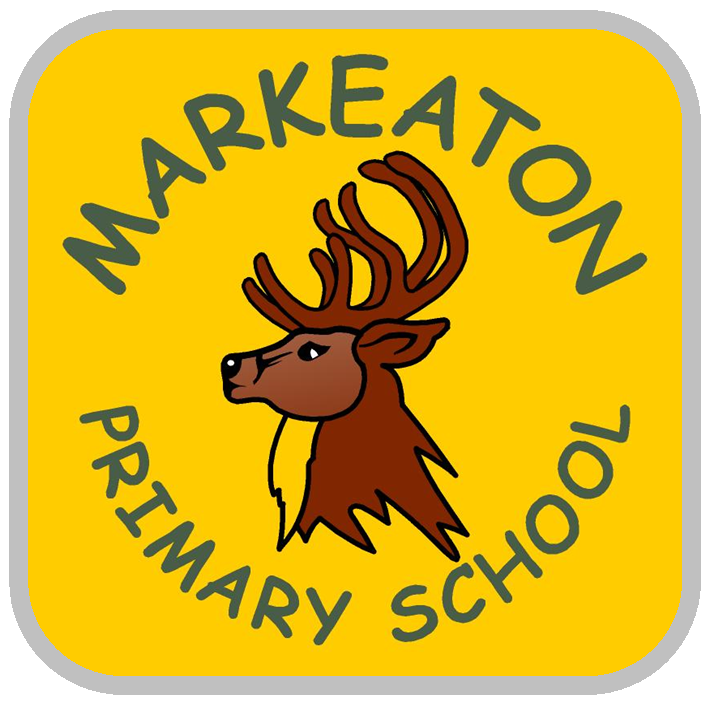 Welcome Back!
First assembly together in almost 18 months!
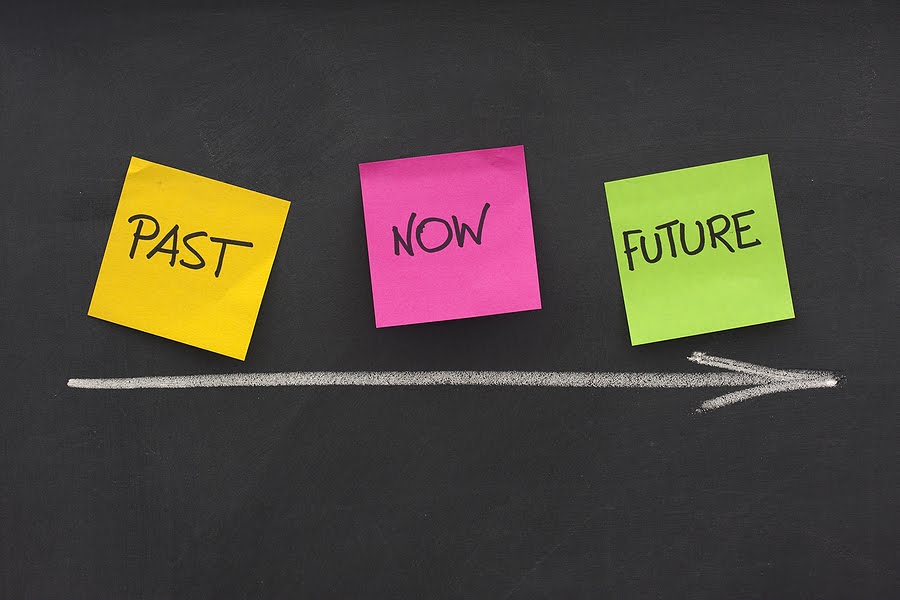 The past…
What have we learnt from the last 18 months and what will our new year resolution be?
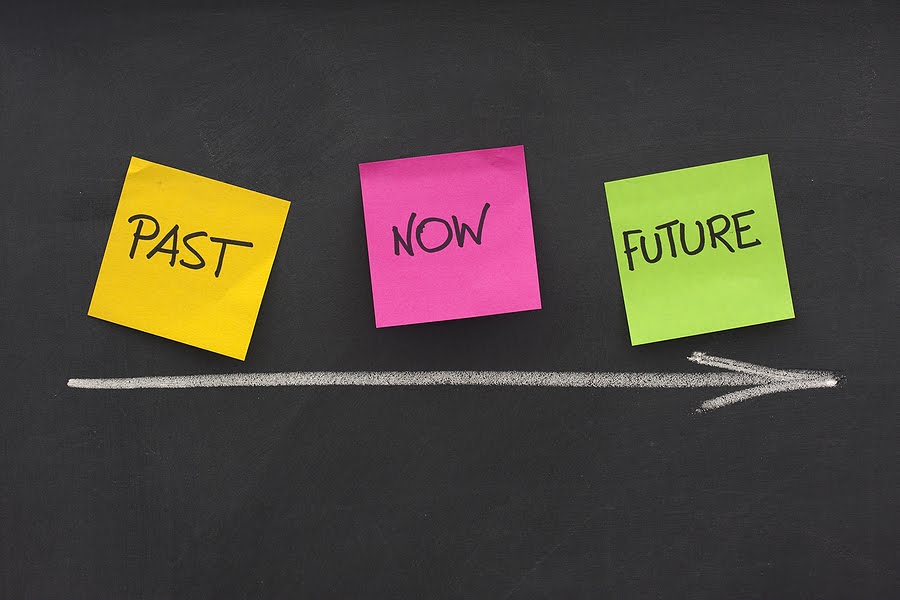 The past…
Today is our first assembly together in ages!!!  So what else is new/back to normal?
What else is new/back to normal?
No more bubbles!
Lunchtimes and breaktimes all together!  Also, you can go where you want on the playground or field!
No more different start and end times (so no more cones and barriers!)
Assemblies together!
Lining up – independence…
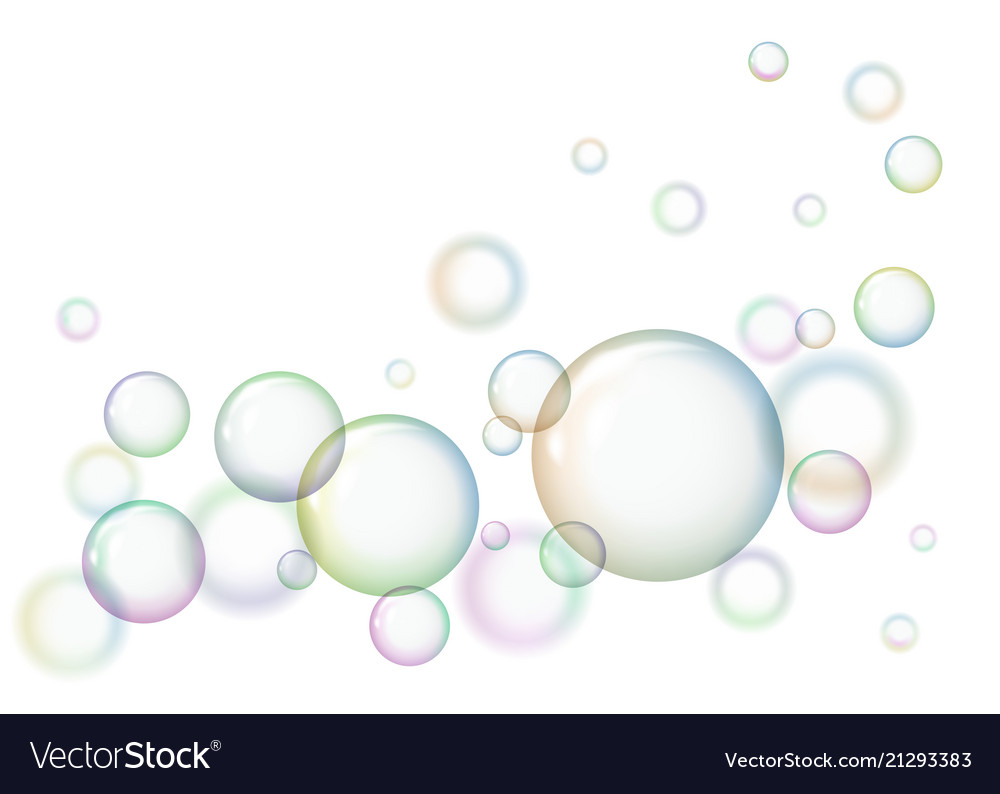 Anything else staying the same?  Hygiene…
Even though we hope school will start to feel a bit more like it used to be, hygiene is still really really really important!  Good hygiene means washing your hands, using the sanitizer like you did before the holidays, putting your hand over your mouth when you cough or sneeze and doing your best to keep any germs to yourself!
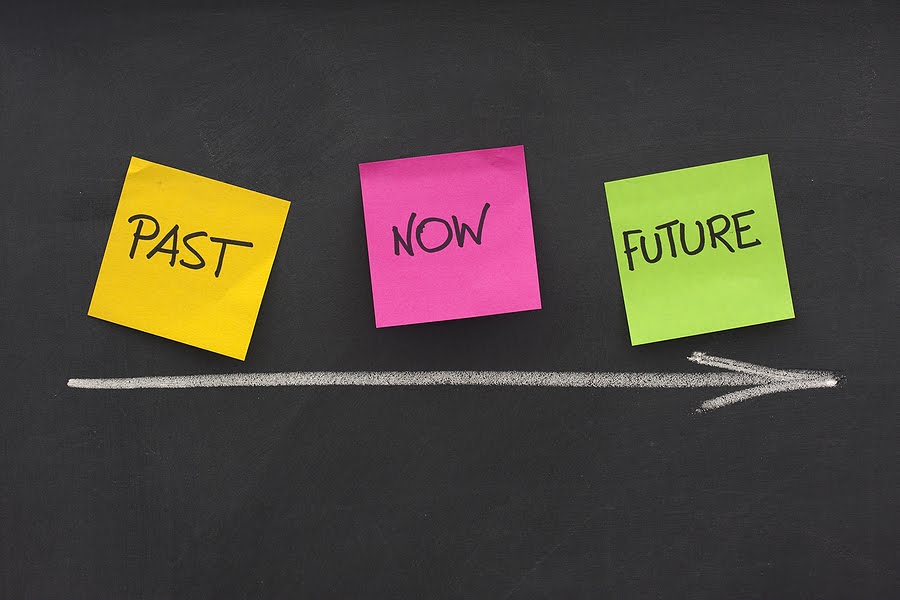 The past…
What have we got to look forward to?
The future…
Headteacher’s Tea Party Every Friday at 2:20pm the Headteacher hosts a Tea Party for any children who have demonstrated the following behaviours in that week:
Consistent smart and tidy uniform;
A notable Act of Kindness;
Politeness and good manners. They have a hot chocolate and some biscuits (or equivalent if a child has allergies) and discuss whatever they want to discuss!
The future…
House competitions
New playground equipment
New clubs
Lots of sporting evenets
New Y6
Markeaton Minds
M	ore than just me
I 	can do it!
N	ow what?
D	oing it myself
S		olving problems
Take 5 Steps to Wellbeing - YouTube